UNIVERSIDADE ABERTA DO SUS
UNIVERSIDADE FEDERAL DE PELOTAS
Especialização em Saúde da Família
Modalidade à Distância
Turma nº7
Melhoria das Ações de Prevenção e Controle do 
Câncer de Colo Uterino e do Câncer de Mama 
na UBS Norton Vitorino Bohen, Acrelândia/AC
Alfredo Felix Gonzalez Kim



Orientadora Adrize Porto


Pelotas, 2015
INTRODUÇÃO
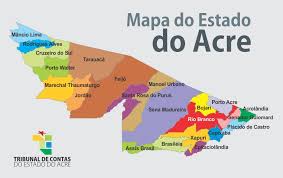 Acrelândia - nordeste do 
AC, fundada 28/4/92. 
12.538 habitantes (IBGE,2014) 
e 1.807.916 km² (7,49 h/km²).
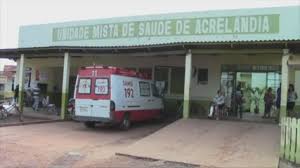 5 UBS cada com 1 equipe de ESF - 2 urbanas e 3 rurais

1 NASF

Encaminhamentos de muitos usuários para capital (120km) e não tem transporte público no município
Unidade mista e não tem hospital no município
INTRODUÇÃO
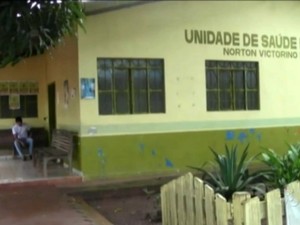 UBS adaptada, espaços limitados e insuficientes e barreiras arquitetônicas
ESF com enfermeira, uma auxiliar de enfermagem, uma auxiliar de saúde bucal, um cirurgião dentista, 11 ACS, um médico e uma auxiliar de limpeza geral
não tem antropômetro e balança infantil, fita métrica, que impede a puericultura. Não tem autoclave, nem instrumental para pequenas cirurgias, nem suturas, oftalmoscópio, otoscópio.
Situação  da  ação  programática  da Unidade  antes  da  intervenção
Desconhecimento da equipe de suas atribuições e  de protocolos

Carece de reuniões de equipe

Baixa participação comunitária e não há grupos de educação em saúde

Atendimento de livre demanda

A coleta de preventivo é feita nas quartas-feiras pela enfermeira e muitas mulheres de fora da área da USF

Não há registros das ações

Não se conhece o número de mulheres nessa faixa etária
Objetivo geral
Melhoria das Ações de Prevenção e Controle do Câncer de Colo Uterino e do Câncer de Mama na UBS Norton Vitorino Bohen, Acrelândia/AC
Metodologia
Este projeto foi estruturado para ser desenvolvido no período de 16 semanas, para findar o curso este tempo foi reduzido para 12 semanas.


 Foi planejado a participação na intervenção de 708 mulheres de 25 a 64 anos de idades para prevenção do câncer de colo de útero e 147 mulheres de 50 a 69 anos de idade para prevenção do câncer de mama.
Ações  realizadas
No início da intervenção  férias no mesmo período da enfermeira que é a coordenadora da equipe e da técnica de enfermagem. 
Afastamento de alguns ACS para as atividades do e-SUS.
A capacitação da equipe sobre o protocolo foi feita nas três primeiras semanas da intervenção.
O cadastramento das mulheres de 25 a 64 anos e de 50 a 69 anos começou com muitas dificuldades. Primeiro, faltaram fichas-espelho, pois na secretaria de saúde não tinham folhas e tinta para impressão destas. 
As coletas citopatológicas foram feitas todas as quartas-feiras, mas faltou espéculos do tamanho médio.
O Sistema de Informação do Câncer de Colo de Útero e de Mama (SISCOLO; SISMAMA) não estava sendo atualizado no município, sendo devolvidas pela capital as amostras citopatológicas coletadas nos meses de março e abril.
Objetivos,  Metas  e  Resultados Objetivo: Melhorar a qualidade da Atenção à Saúde da Mulher
1.1. Meta: Ampliar a cobertura de detecção precoce do câncer de colo de útero das mulheres na faixa etária entre 25 e 64 anos de idade para 80%.
1.2. Meta: Ampliar a cobertura de detecção precoce do câncer de mama das mulheres na faixa etária entre 50 e 69 anos de idade para 70%.
Ao início da intervenção na UBS não havia registro de cadastramento. No primeiro mês não houve cadastramento, no segundo mês foram quatro mulheres (1,9%) e no terceiro mês, só quatro mulheres (1,9%) foram cadastradas com exames em dia para detecção precoce de câncer de mama.
Objetivo 2. Melhorar a qualidade do atendimento das mulheres que realizam detecção precoce de câncer de colo de útero e de mama na unidade de saúde
Meta 2.1. Obter 90% de coleta de amostras satisfatórias do exame citopatológico de colo de útero. 

No primeiro mês, o número de mulheres com amostras satisfatórias do exame citopatológico de colo de útero foi de 44 (97,8%), no segundo mês este número passou para 134 (99,3%) e, no terceiro mês, 180(98,4%) exames citopatológico tiveram amostras satisfatórias.
Objetivo 3. Melhorar a adesão das mulheres à realização de exame citopatológico de colo de útero e mamografia
Meta: 3.1. Identificar 100% das mulheres com exame citopatológico alterado sem acompanhamento pela unidade de saúde.

No 1º mês, o número de mulheres com exame citopatológico alterado sem acompanhamento pela UBS foi de uma (33%), no 2º mês foi zero e no 3º, foram sete (50%) mulheres. No 3º mês, a equipe achou uma pasta arquivada com 12 exames alterados sem acompanhamento do ano de 2013, destas quatro mulheres mudaram de residência para outro município.
3.2. Meta: Identificar 100% das mulheres com mamografia alterada sem acompanhamento pela unidade de saúde
No período da intervenção de 12 semanas, não foi identificado mulheres com mamografia alterada, sem acompanhamento pela unidade de saúde.

Neste indicador apesar de estar sem mulheres com mamografia alteradas, só quatro mulheres têm exame em dia.
3.4. Meta: Realizar busca ativa em 100% de mulheres com mamografia alterada sem acompanhamento pela unidade de saúde
Ao longo do período de intervenção nenhuma mulher apresentou mamografia alterada sem acompanhamento pela unidade de saúde. Isso não significa que tudo está ótimo, porque as quatro mulheres cadastradas com exame de mamografia em dia são mínimas em relação a número de mulheres da faixa etária de 50 a 69 anos.
3.3. Meta: Realizar busca ativa em 100% de mulheres com exame citopatológico alterado sem acompanhamento pela unidade de saúde
Ao longo da intervenção, identificaram-se sete mulheres com exame citopatológico alterado sem acompanhamento pela unidade de saúde, destas duas (28,6%) mulheres com exame citopatológico alterado não estão em acompanhamento e foram buscadas pelo serviço para dar continuidade ao tratamento.
Objetivo 4. Melhorar o registro das informações
4.1. Meta: Manter registro da coleta de exame citopatológico de colo de útero em registro específico em 100% das mulheres cadastradas. 

No  início da intervenção, a UBS não tinha o registro atualizado do exame citopatológico, nem prontuário e nem existiam fichas-espelhos. No primeiro mês, o número de registros adequados do exame citopatológico de colo de útero foi zero, no segundo mês 50 (29,1%) mulheres tinham esse registro e no terceiro mês não houve mais registros, ficando os 50 (21,1%).
4.2. Meta: Manter registro da realização da mamografia em registro específico em 100% das mulheres cadastradas
No primeiro mês,o número de registros adequados da mamografia foi zero. No segundo mês, quatro (6,1%) mulheres tiveram os registros adequados e no terceiro mês não houve mais registros.
Objetivo 5. Mapear as mulheres de risco para câncer de colo de útero e de mama
Meta 5.1. Pesquisar sinais de alerta para câncer de colo de útero em 100% das mulheres entre 25 e 64 anos

      Nossa UBS,tem aproximadamente 885 mulheres entre 25 e 64 anos, destas realizaram pesquisa de sinais de alerta para câncer de colo de útero, no primeiro mês 31 (54,4%) de 57 que frequentou o programa na UBS. No segundo mês, 145 (84,3%) mulheres foram pesquisadas de 172 residentes. E ao longo da intervenção foram pesquisadas 199 (84%) mulheres de 237.
5.2. Meta: Realizar avaliação de risco para câncer de mama em100% das mulheres entre 50 e 69 anos.
A UBS tem aproximadamente 210 mulheres entre 50 e 69 anos, destas quatro  (17,4%) realizaram pesquisa de sinais de alerta para câncer de mama no primeiro mês, das 23 que frequentaram o programa na UBS. No segundo mês, 46 (69,7%) mulheres das 66 tiveram a pesquisa dos sinais de alerta. Ao longo da intervenção foram pesquisadas 67 (75,3%) mulheres de 89 que frequentaram o programa na UBS.
Objetivo 6. Promover a saúde das mulheres que realizam detecção precoce de câncer de colo de útero e de mama na unidade de saúde
6.1. Meta: Orientar 100% das mulheres cadastradas sobre doenças sexualmente transmissíveis (DST) e fatores de risco para câncer de colo de útero.

No primeiro mês, 57 mulheres residentes no território frequentaram o programa na UBS, destas 34 (59,6%) foram orientadas sobre DST e fatores de risco para câncer de colo de útero. No segundo mês, de 172 mulheres residentes no território, 148 (86%) mulheres foram orientadas sobre DST e fatores de risco para câncer de colo de útero. No terceiro mês,237 mulheres frequentaram o programa na UBS, destas 203 (85,7%) mulheres foram orientadas sobre DST e fatores de risco para câncer de colo de útero.
6.2. Meta: Orientar 100% das mulheres cadastradas sobre doenças sexualmente transmissíveis (DST) e fatores de risco para câncer de mama.
No primeiro mês, 23 mulheres residentes no território frequentaram o programa na UBS, delas três (13%) mulheres foram orientadas sobre DST e fatores de risco para câncer de mama. No segundo mês,de 66 mulheres residentes no território, 45 (68,2%) foram orientadas sobre DST e fatores de risco para câncer de mama. Durante o período de intervenção, 66 (74,2%) mulheres de 89 mulheres residentes na área e acompanhadas pela UBS foram orientadas sobre DST e fatores de risco para câncer de mama.
Importância  da  intervenção  para  a  equipe
> detecção precoce dos cânceres
> qualidade do atendimento
Melhora dos registros
Integração da equipe
Capacitação/protocolo
Para  o serviço
Sistematização das ações
Educação em saúde
Identificação dos riscos
Registros
Atribuições da equipe
Importância  da  intervenção  para  a  comunidade
O impacto da intervenção ainda é pouco percebido pela comunidade. A falta de conselhos locais de saúde dificultou muito o trabalho de promoção em saúde.
As mulheres demonstram satisfação com a qualidade do atendimento e a melhor preparação da equipe facilitou esses resultados. 
As mulheres foram sensibilizadas sobre o exame, periodicidade, sinais de alerta e fatores de riscos para esses cânceres. 
O intercâmbio de experiências e conhecimentos com pequenos grupos de mulheres, todas as semanas na UBS, propiciaram uma melhor compreensão do processo da prevenção de colo uterino e de mama.
Avaliação  do  nível  de  incorporação  da  intervenção  à  rotina  do  serviço  e mudanças para  viabilizar a  continuidade  após  o  término  do  curso
Ofereceu a população de mulheres um atendimento humanizado e de melhor qualidade

Propiciou aumentar a detecção precoce dos cânceres

A continuidade da educação permanente e o monitoramento semanal do processo são ações que vão continuar

Ampliar a educação em saúde na comunidade

Solicitar apoio dos gestores de saúde em relação à necessidade de um transporte para deslocar as mulheres até a capital para fazer mamografias

Buscar diminuir a rotatividades dos profissionais nas equipes
O  desenvolvimento  do  curso  em  relação  às  suas  expectativas  iniciais
Quando comecei o curso, as expectativas eram poucas, pois não imaginava os benefícios de aprendizado que o curso poderia me proporcionar. A cada realização das atividades online, passei a assimilar mais conhecimento sobre os diferentes programas que existem para a Atenção Básica e foi algo que fiquei fascinado, pois aplicados na prática proporcionam grandes avanços no desenvolvimento do trabalho em saúde. 
O curso para mim foi de grande importância e relevância, pois me proporcionou ferramentas para desenvolver o trabalho de forma integral, para envolver a todos os profissionais no programa, oportunizou-me conhecer o Sistema Único de Saúde do Brasil e seus programas. 
Todo o conhecimento adquirido procurei disseminar para equipe, que a partir das conversas e orientações que realizei passou a trabalhar em conjunto, teve uma visão mais ampliada do serviço, atuando com a comunidade de forma integra.
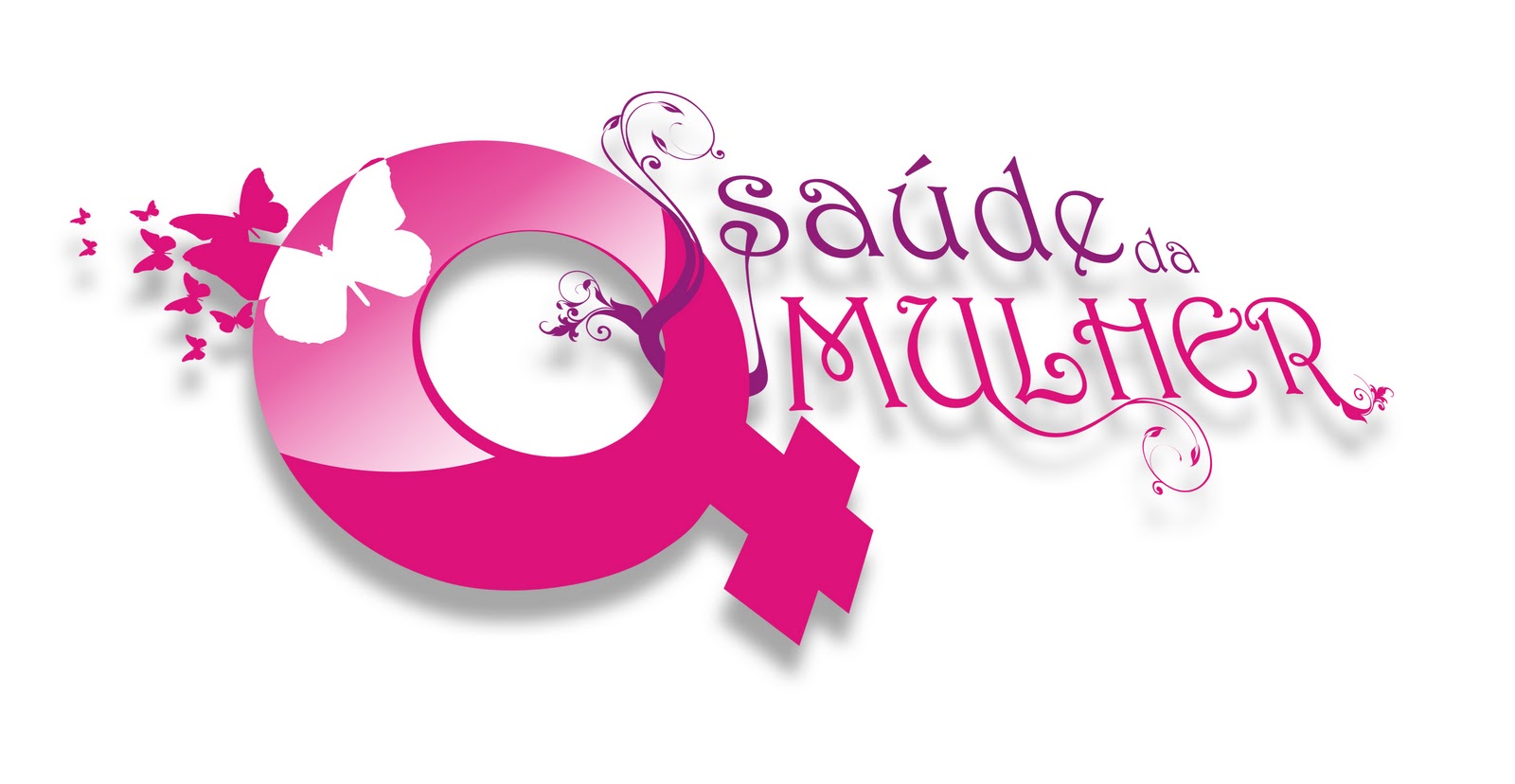 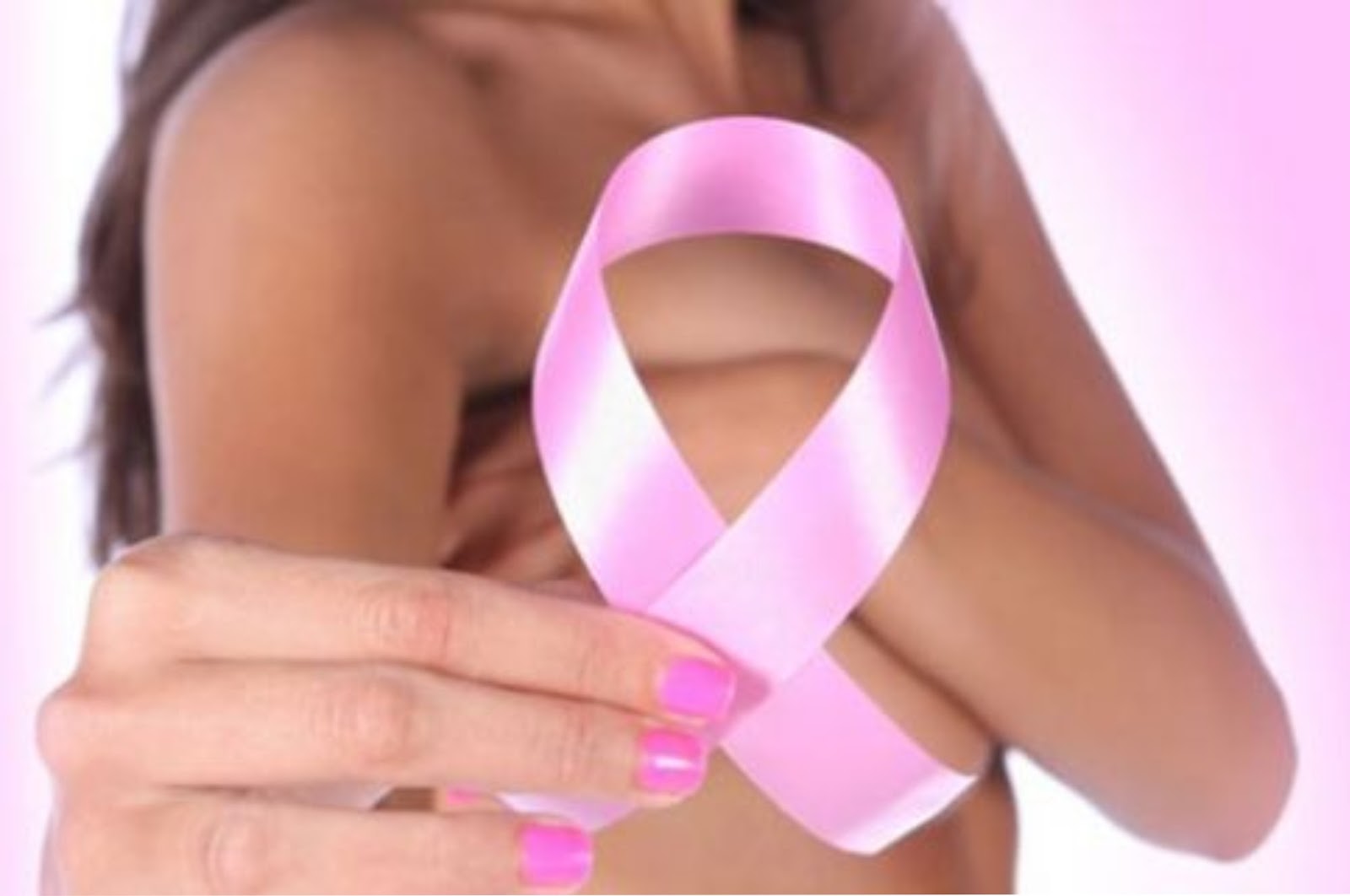 OBRIGADO!